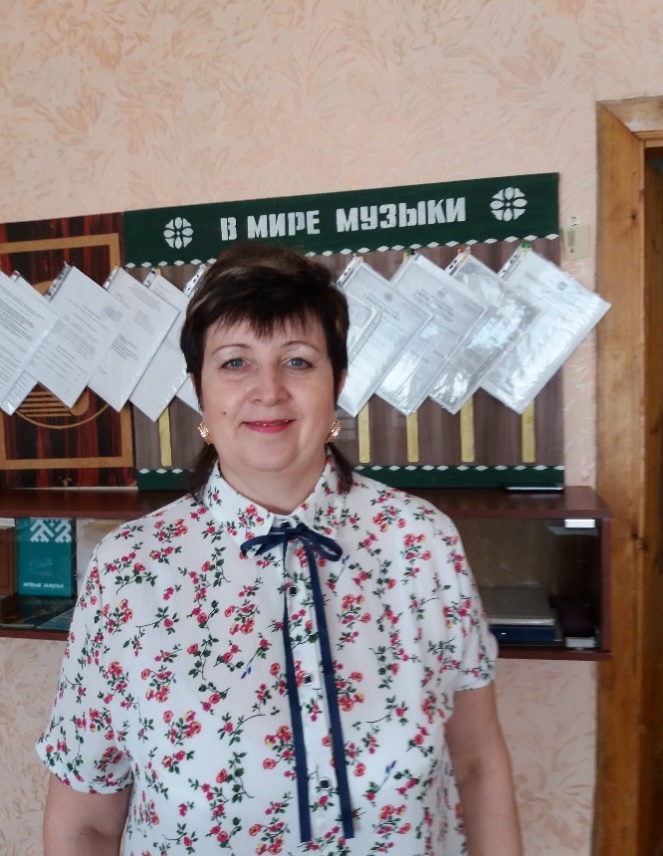 Награждения  Стрюк Елены Владимировны
Преподавателя по классу фортепиано-Муниципального бюджетного образовательного  учреждения дополнительного образования Ханты-Мансийского района «Детская музыкальная школа». п.Горноправдинск
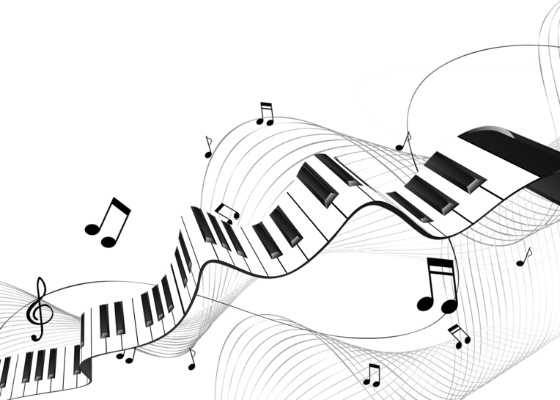 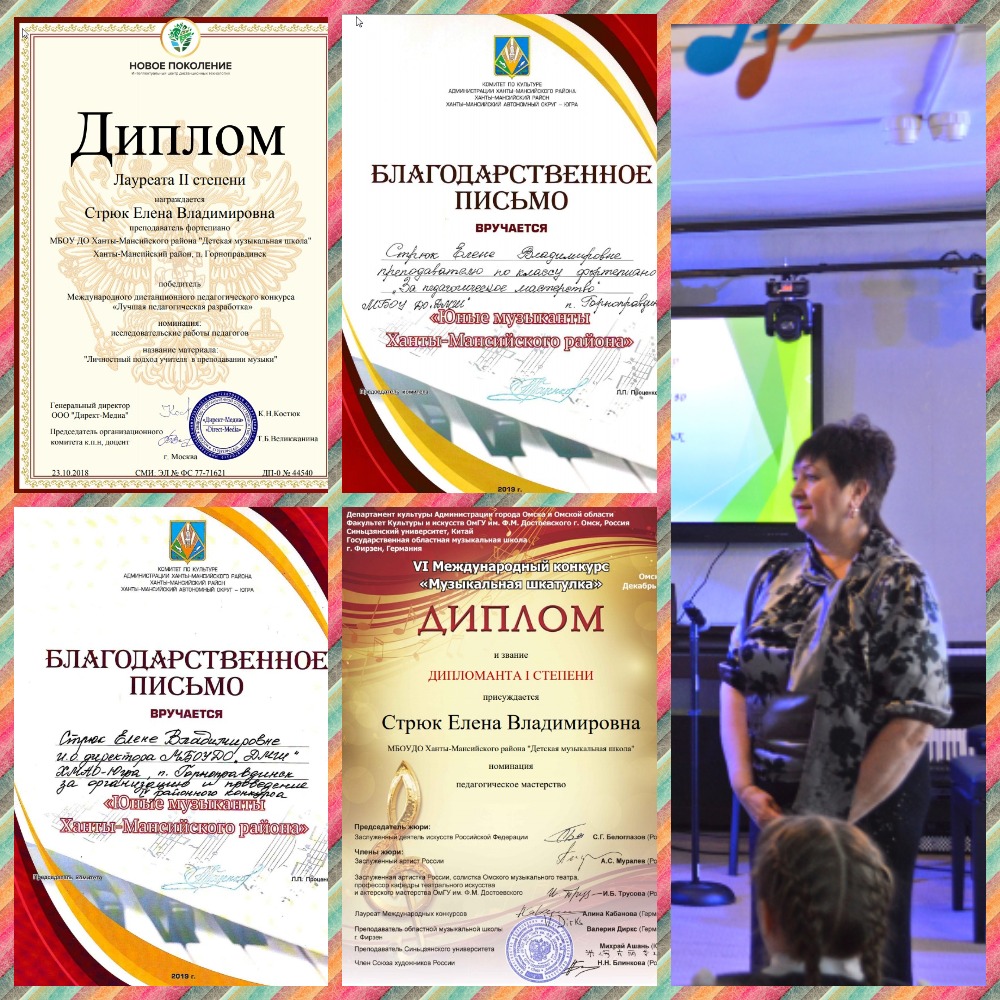 За время работы преподаватель имеет множество благодарственных писем, почетных грамот за добросовестный труд, высокое профессиональное мастерство и особый вклад в развитие культуры Ханты-Мансийского района, также дипломы «За подготовку лауреатов конкурсов».
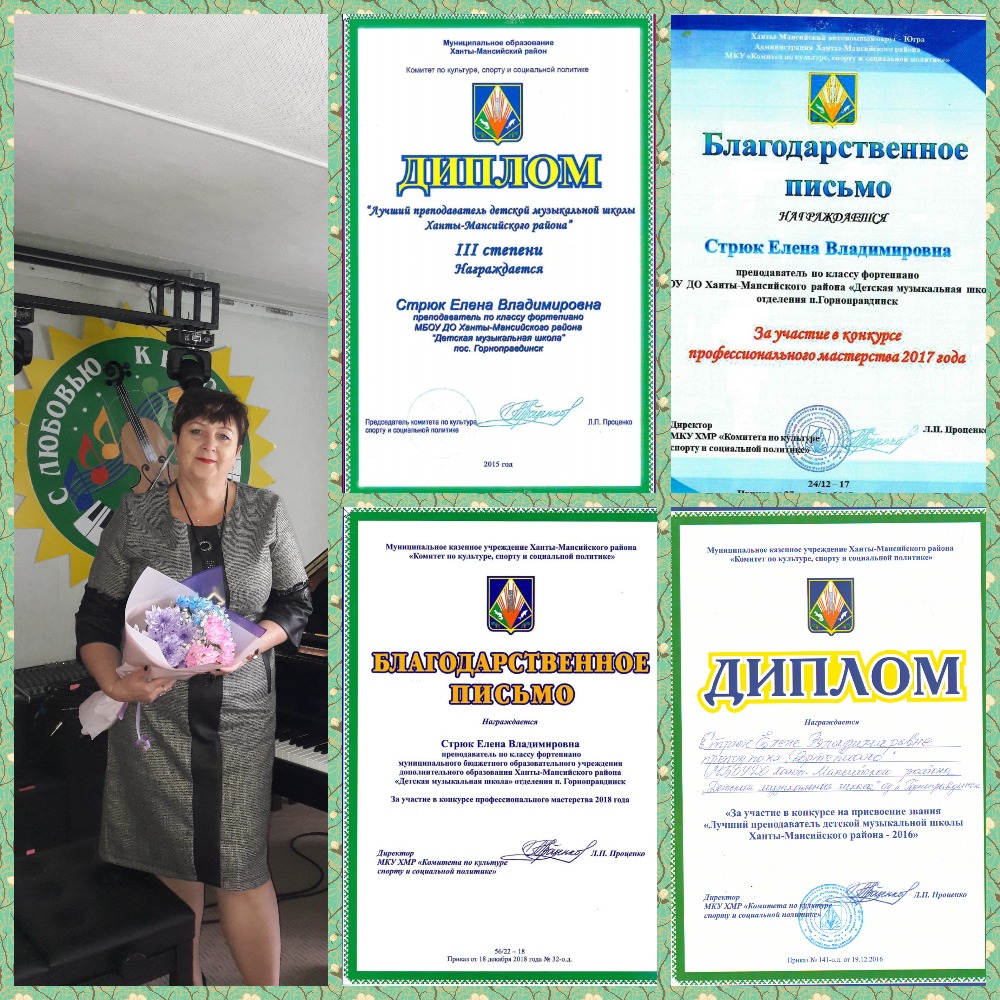 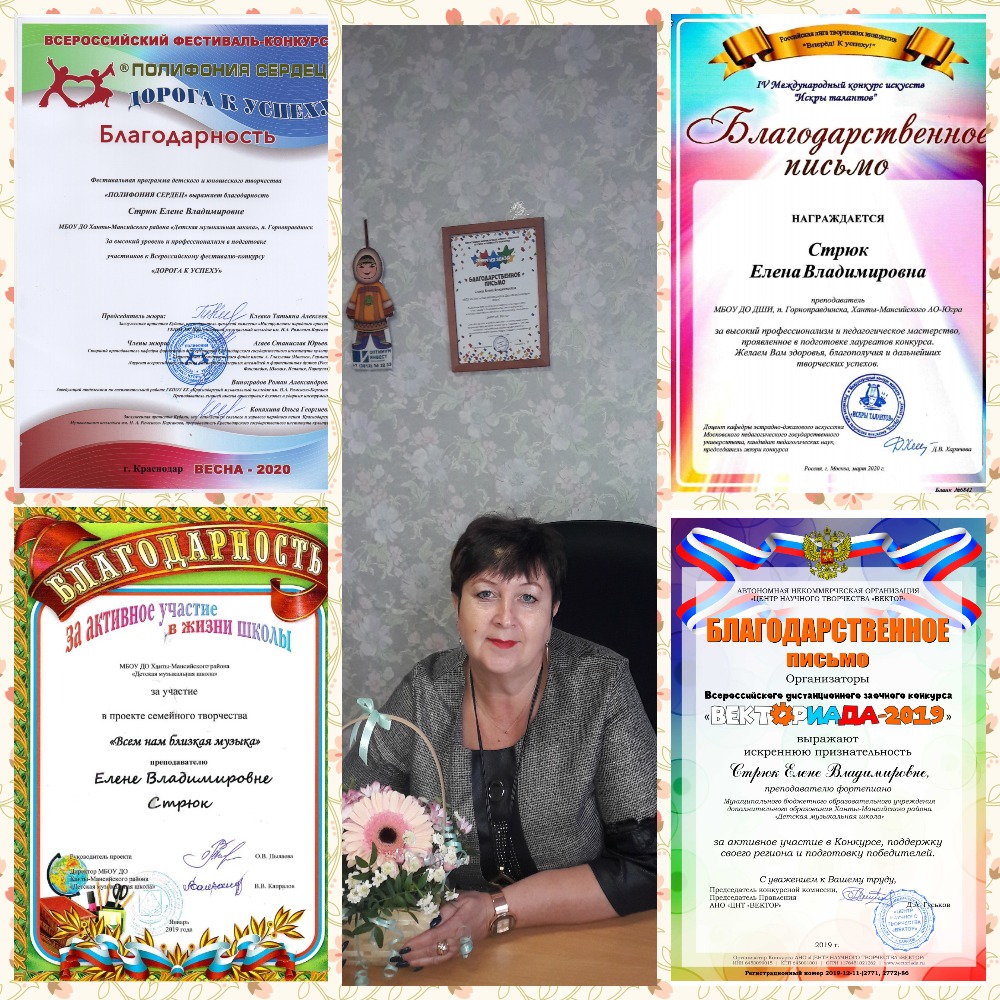 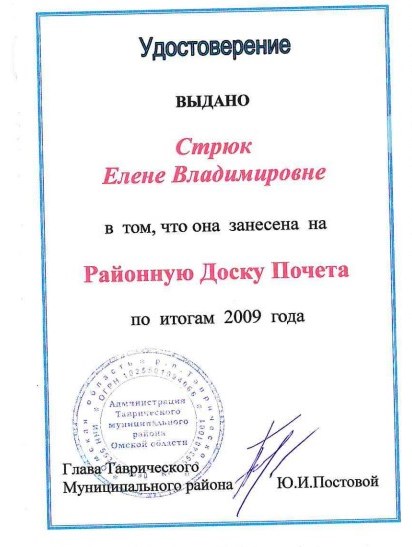 ЗНАЧИМЫЕ ПРОФЕССИОНАЛЬНЫЕ ДОСТИЖЕНИЯ
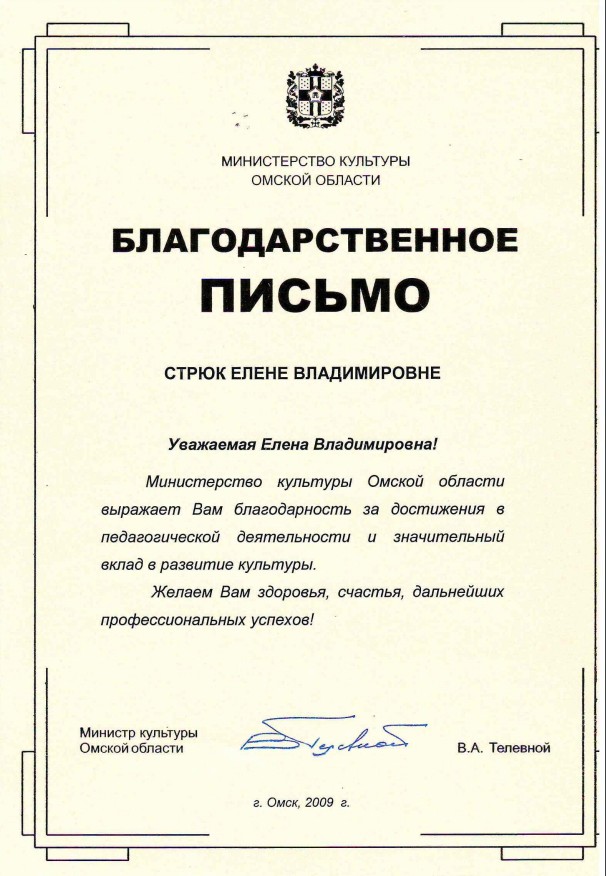 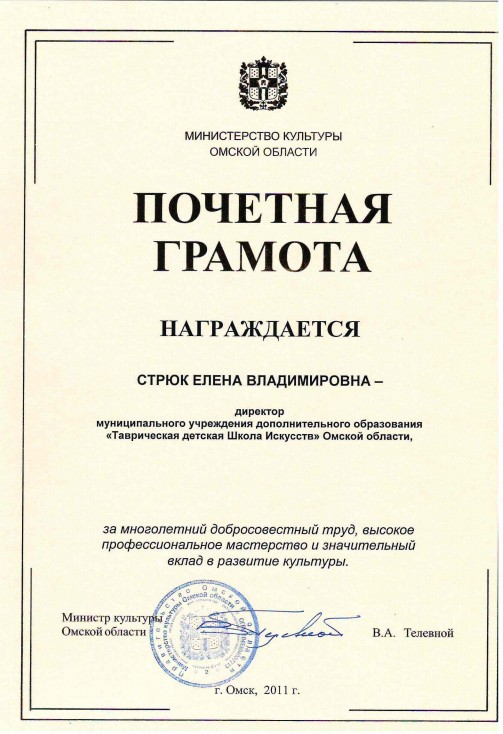 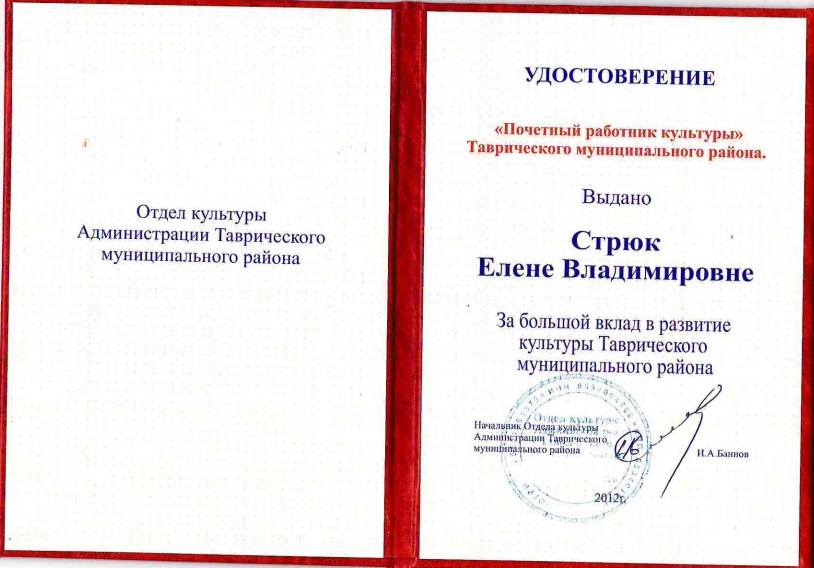 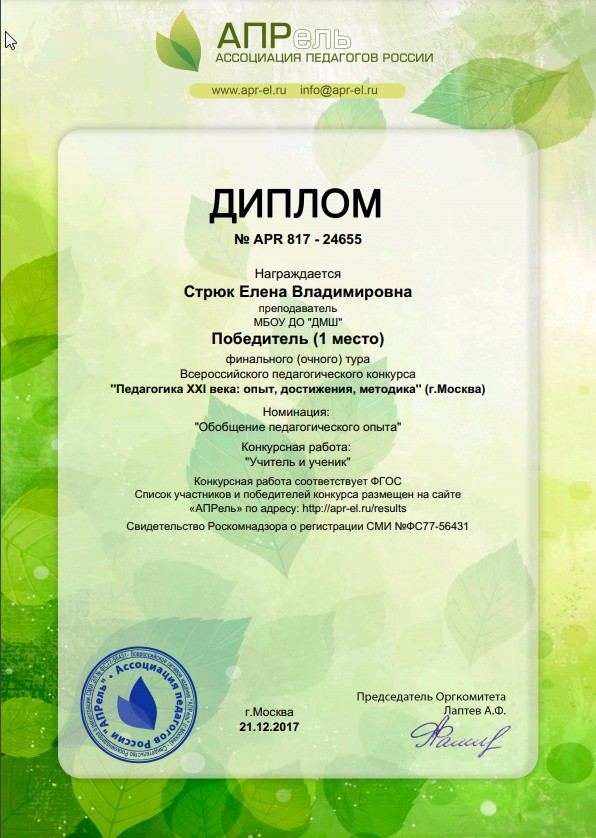 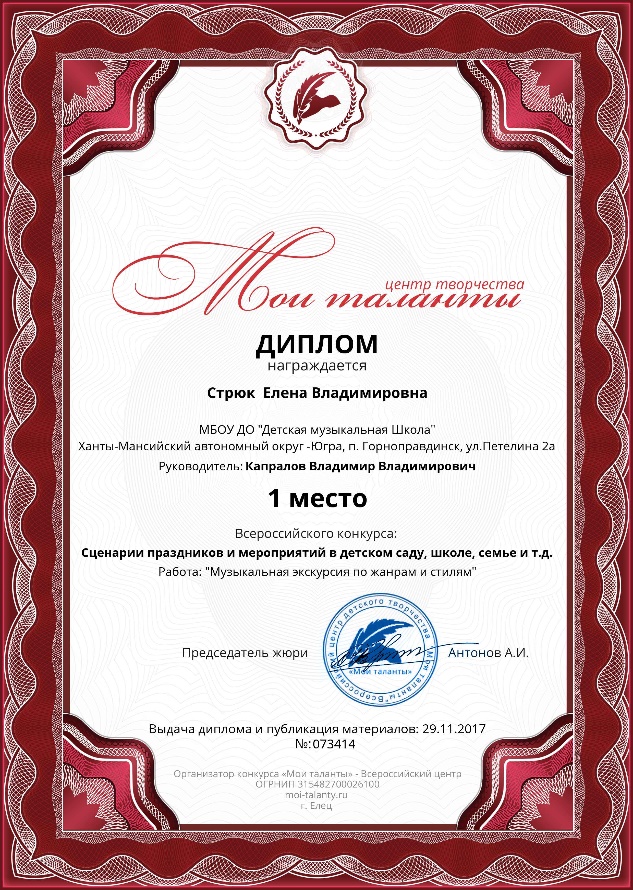 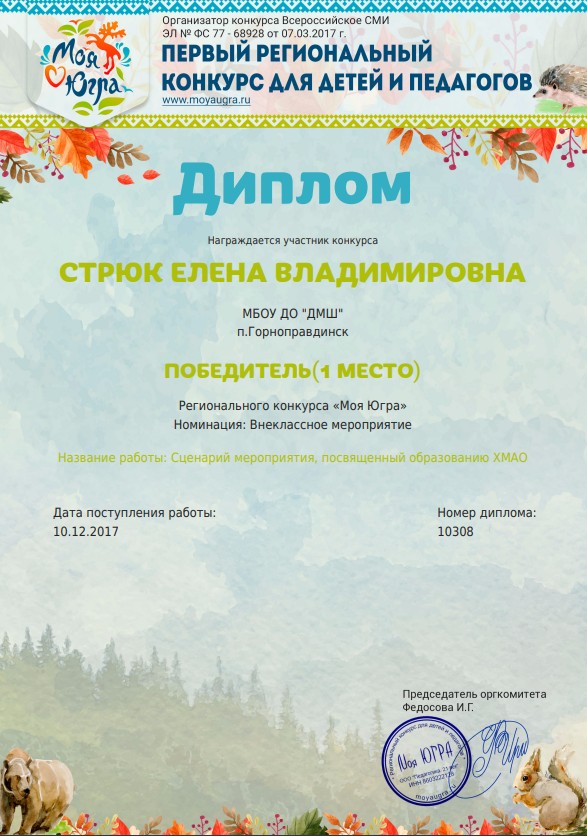 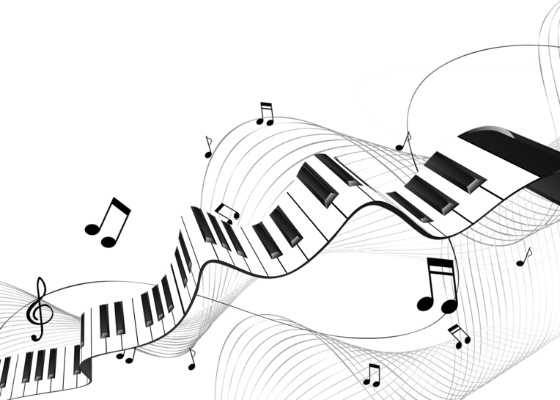 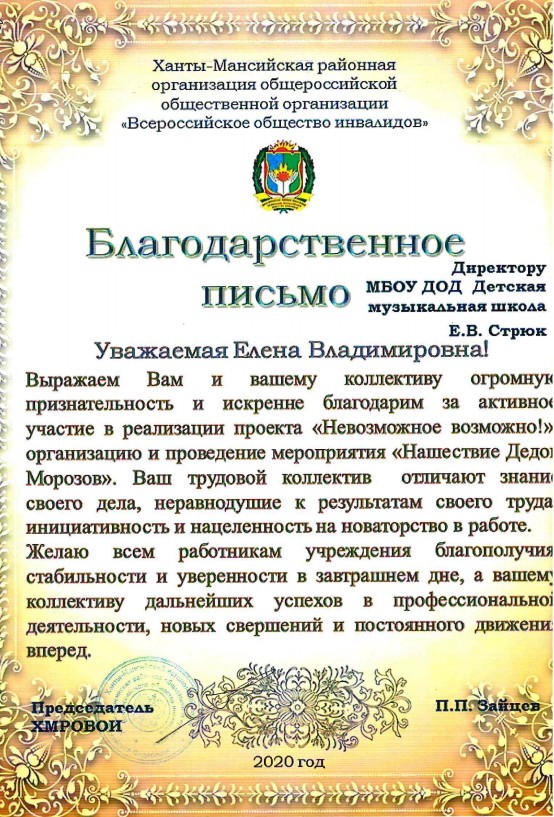 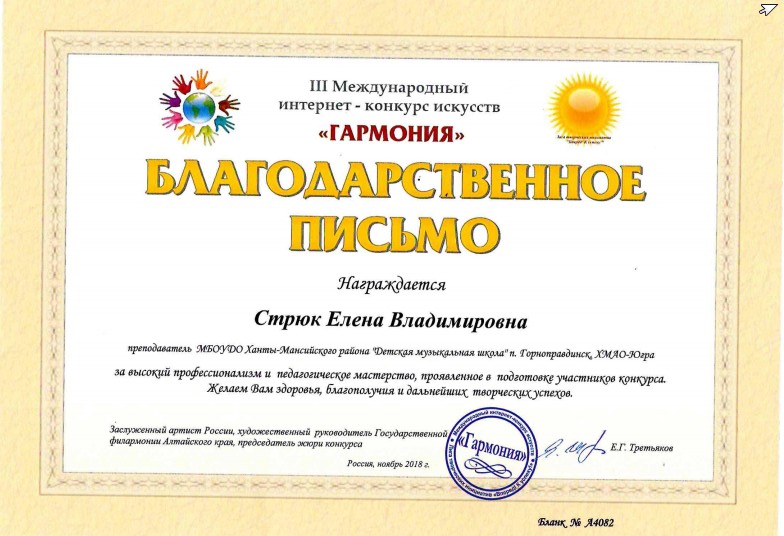 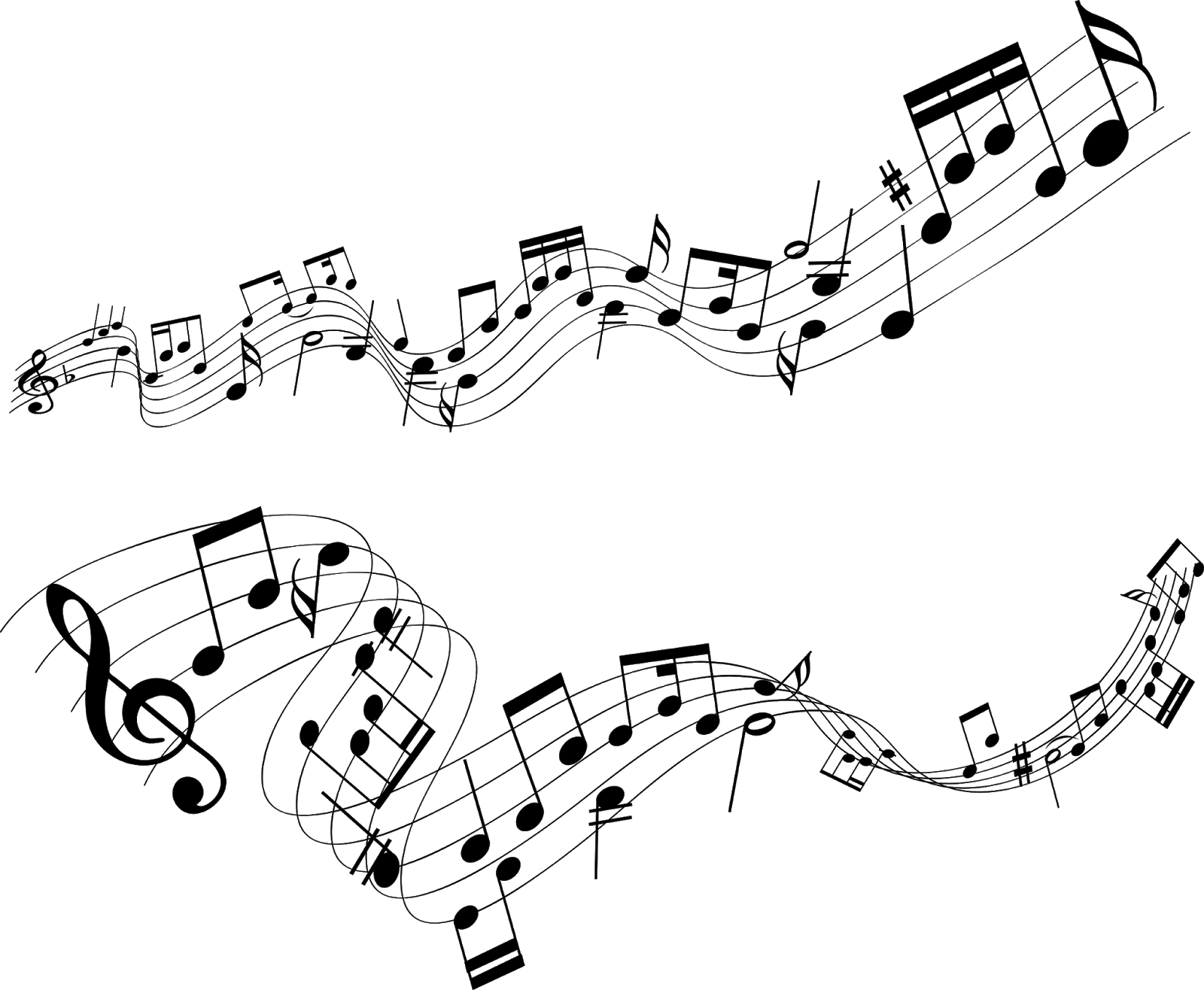 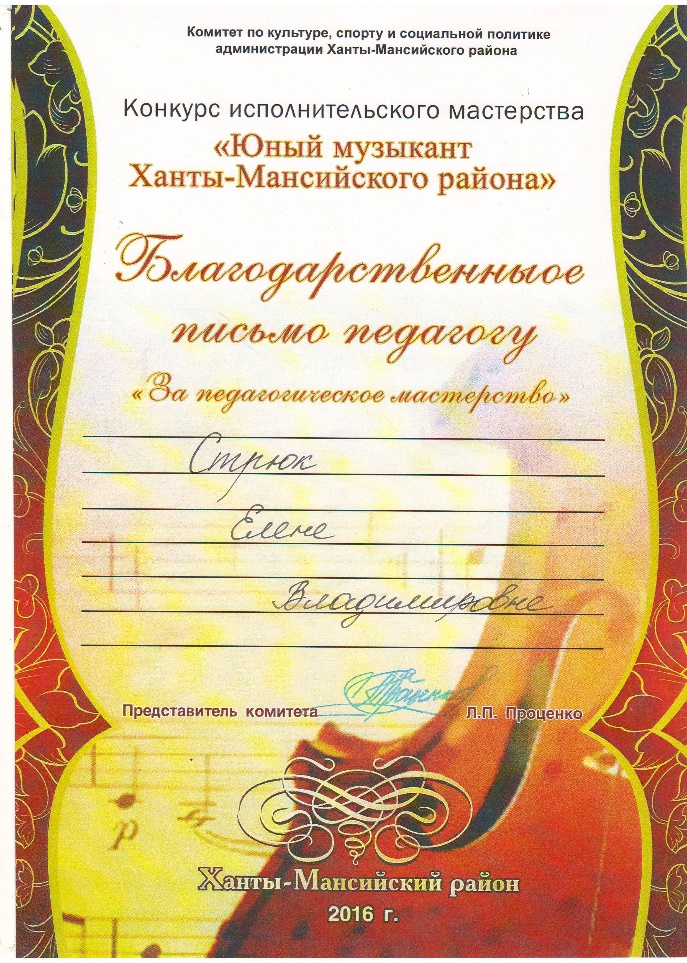 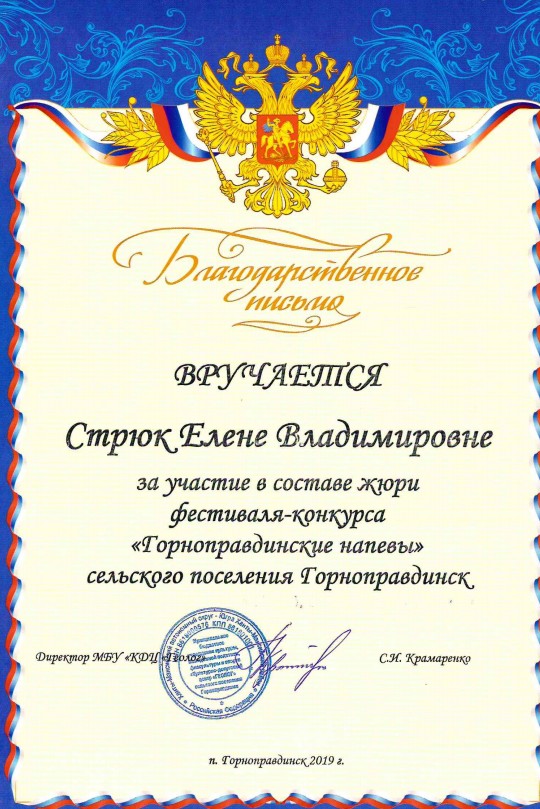 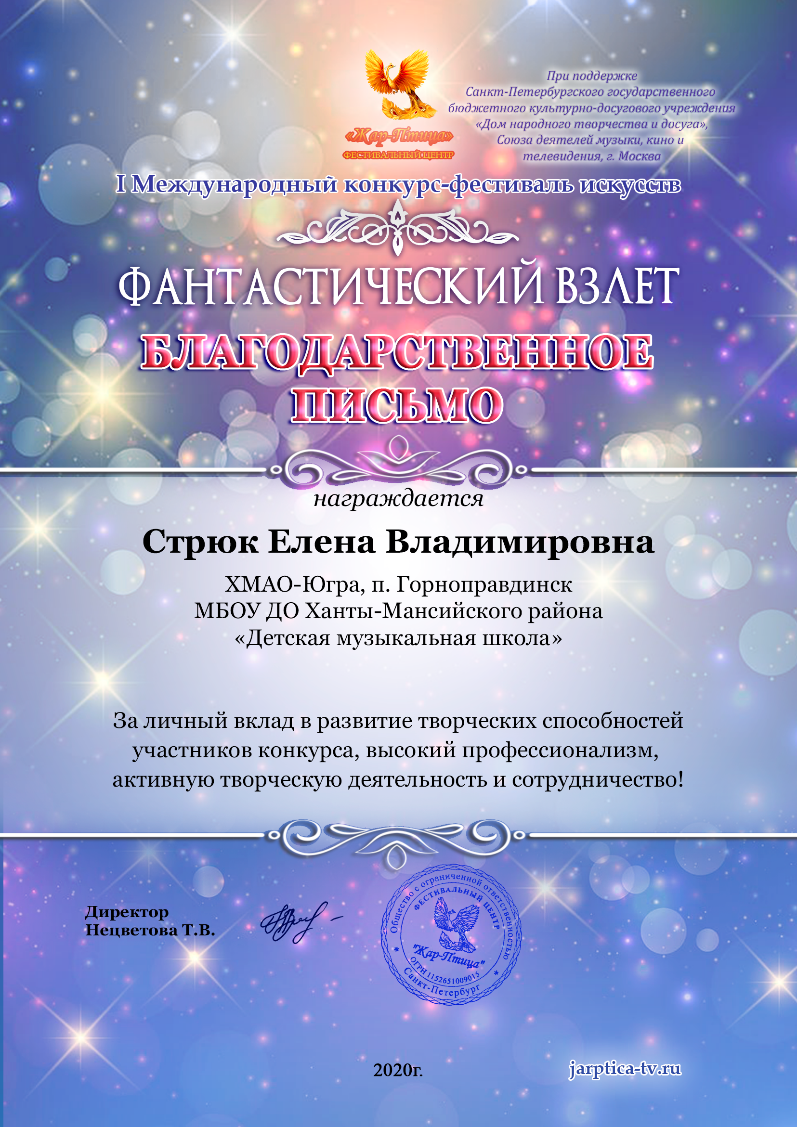 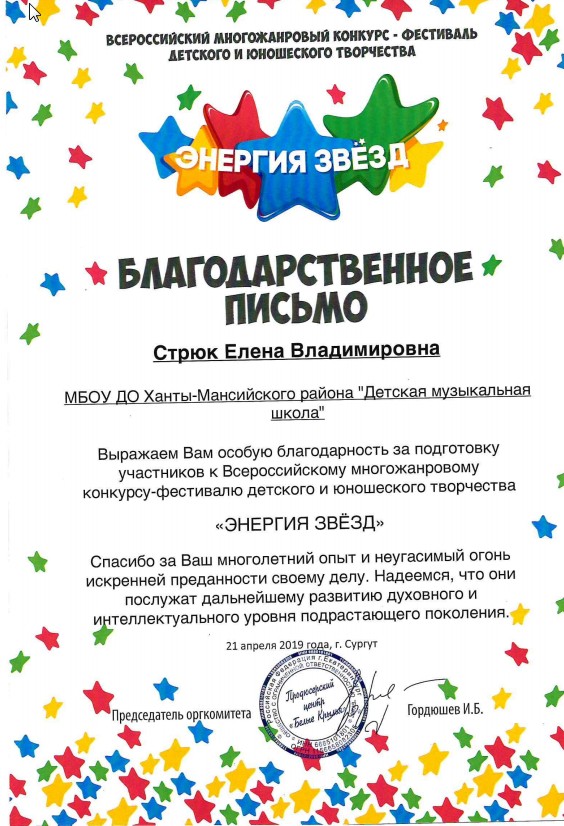 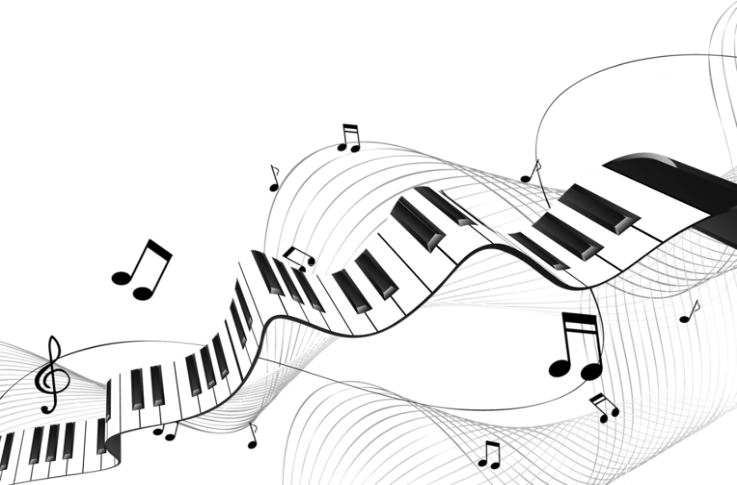 Достижения учащихся класса Стрюк Е.В.
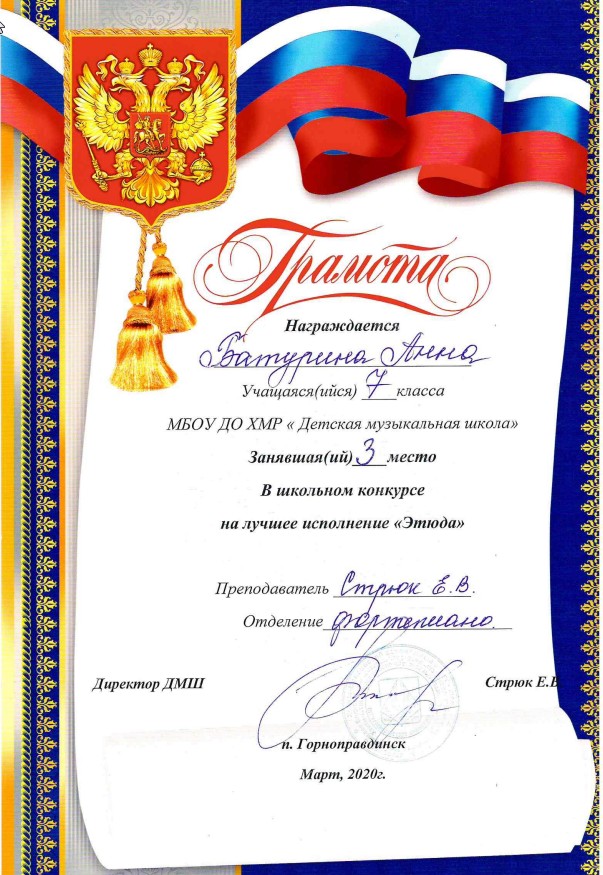 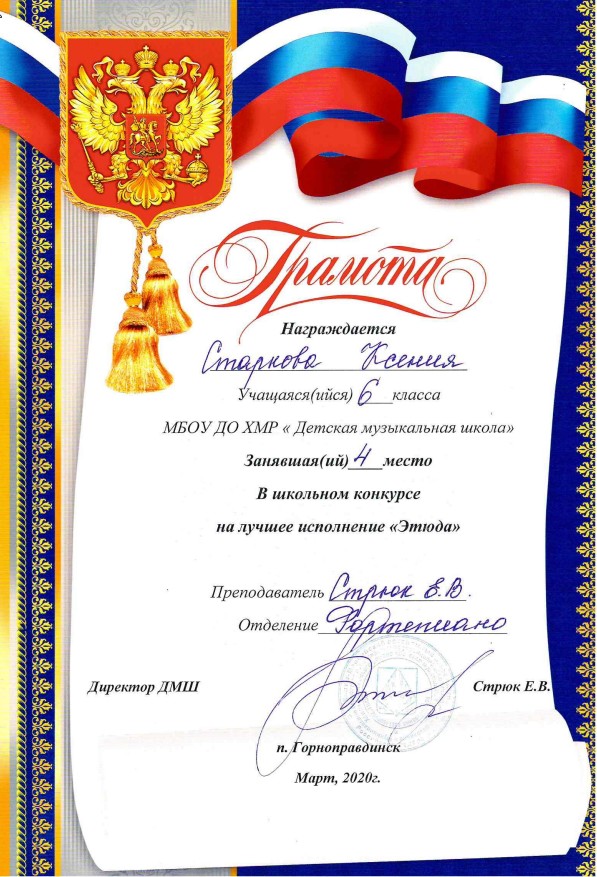 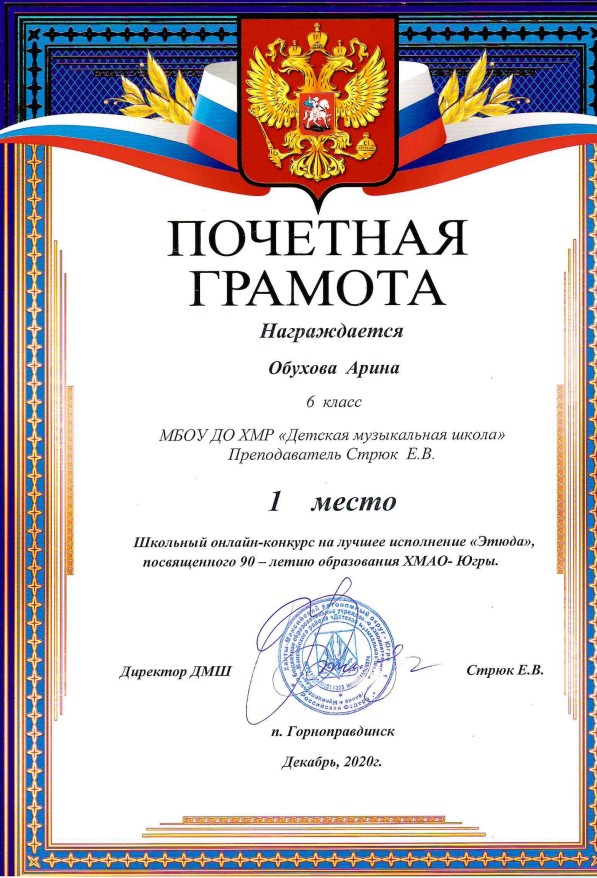 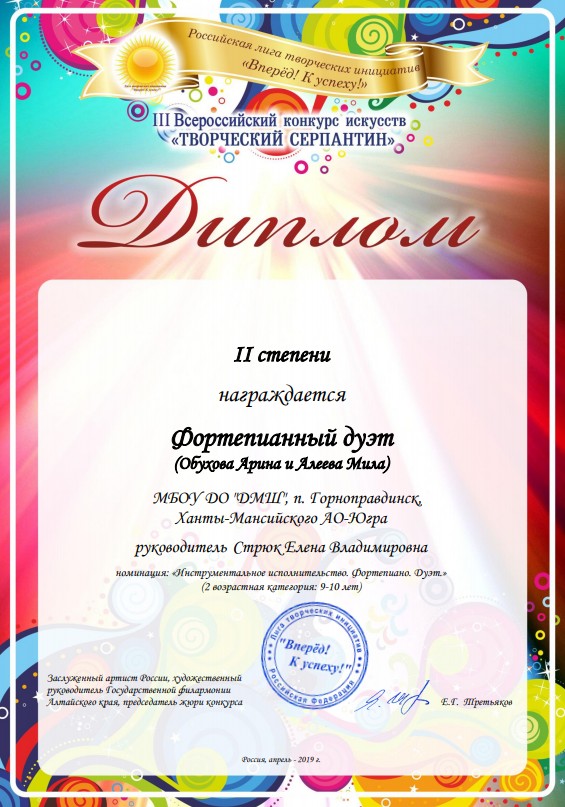 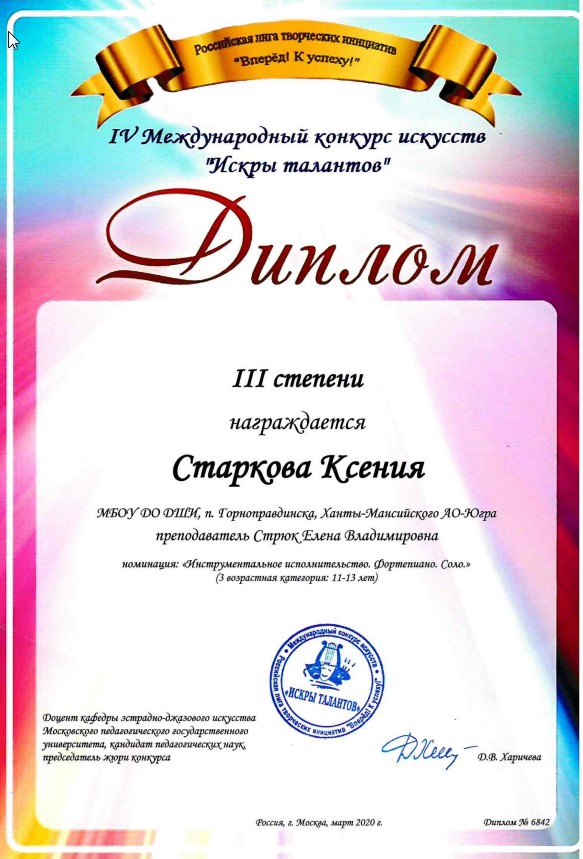 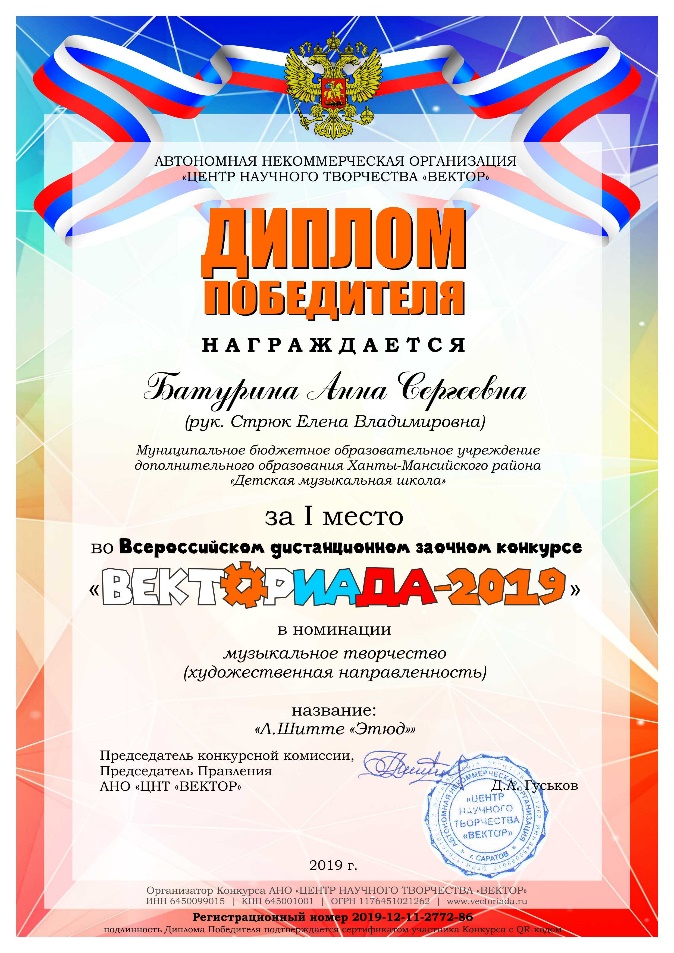 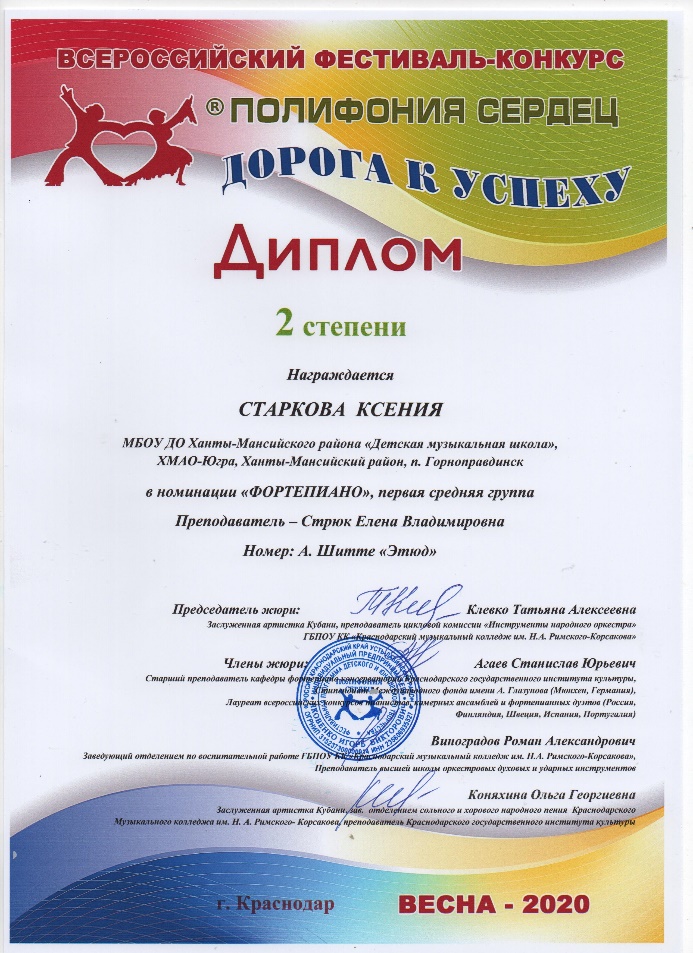 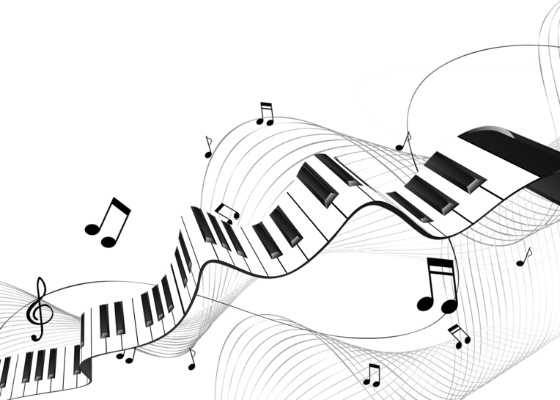 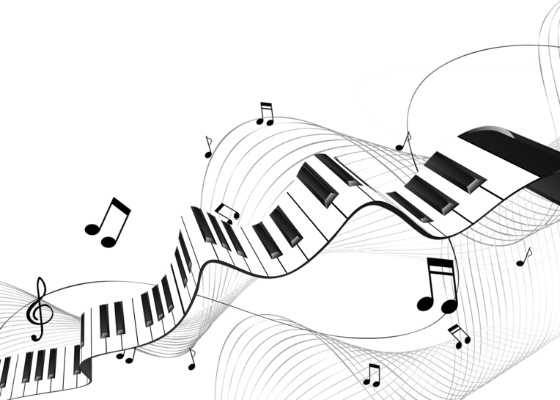 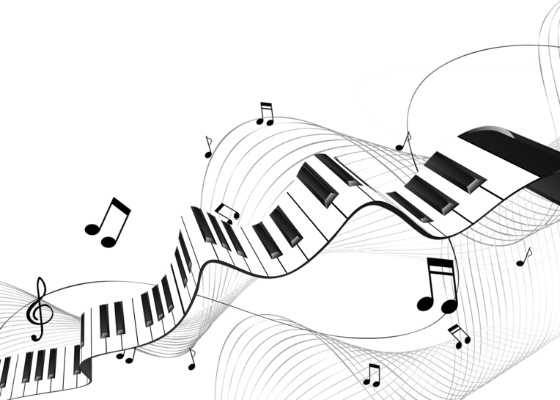 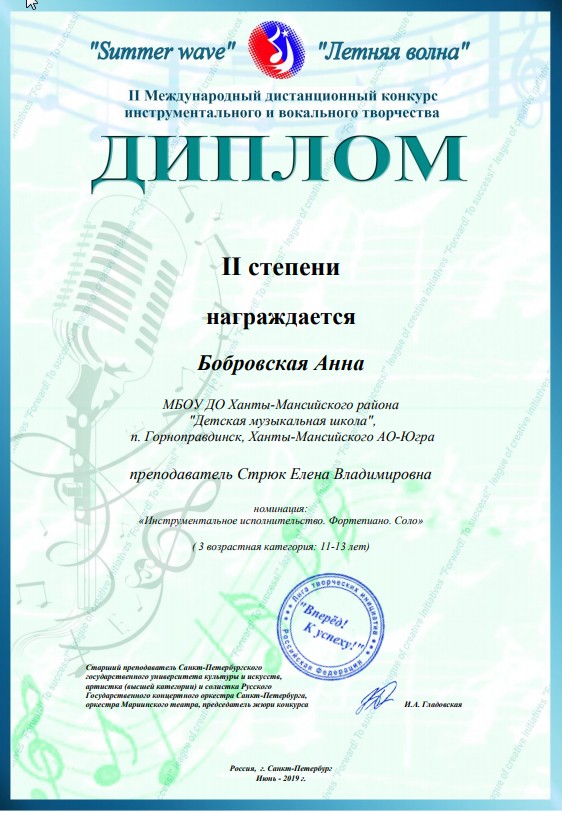 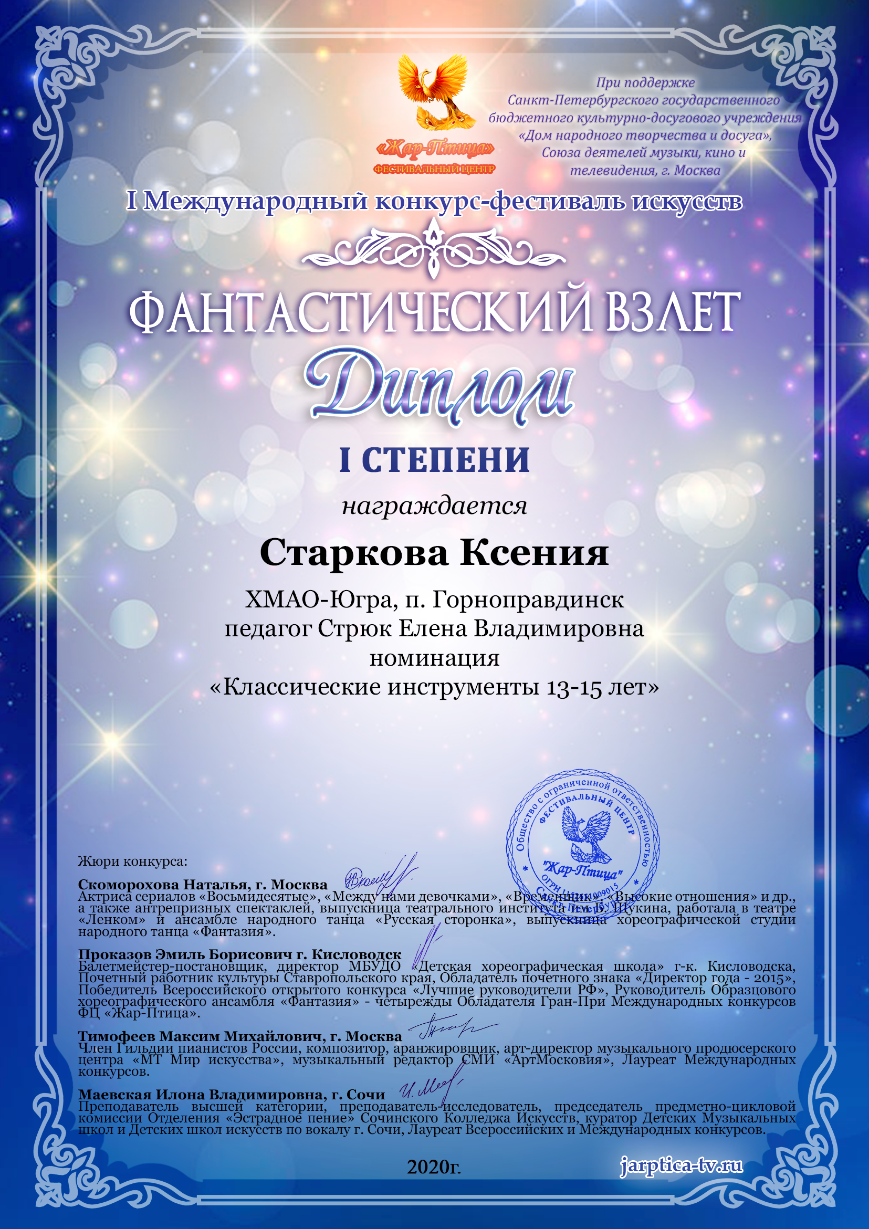 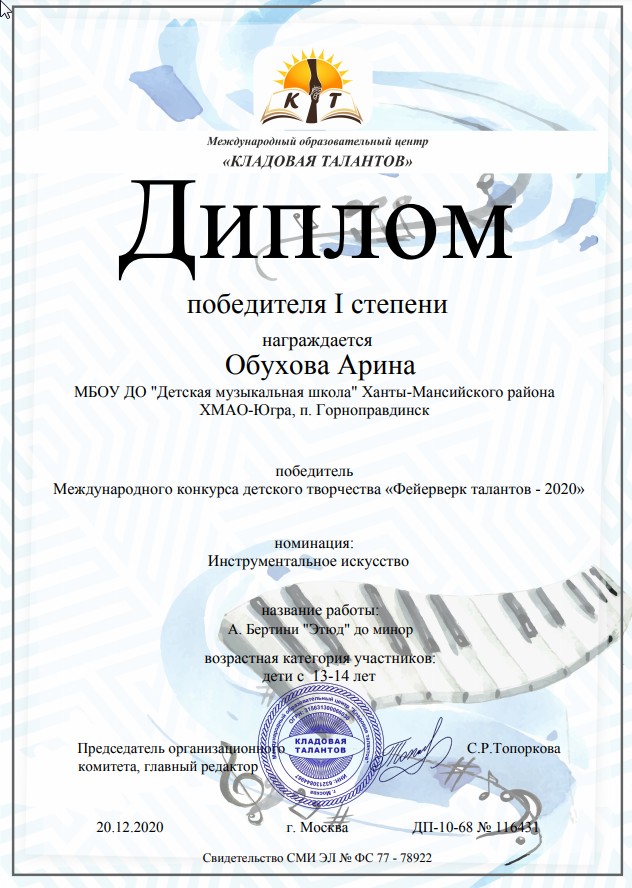 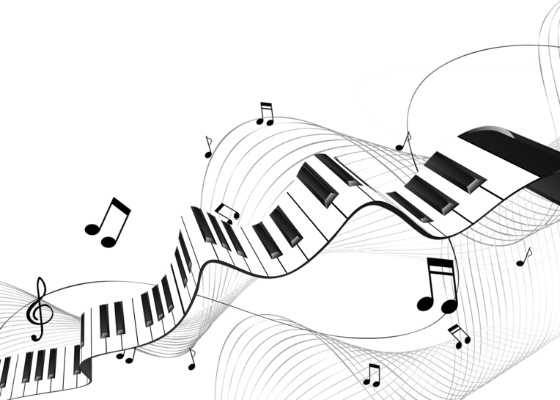 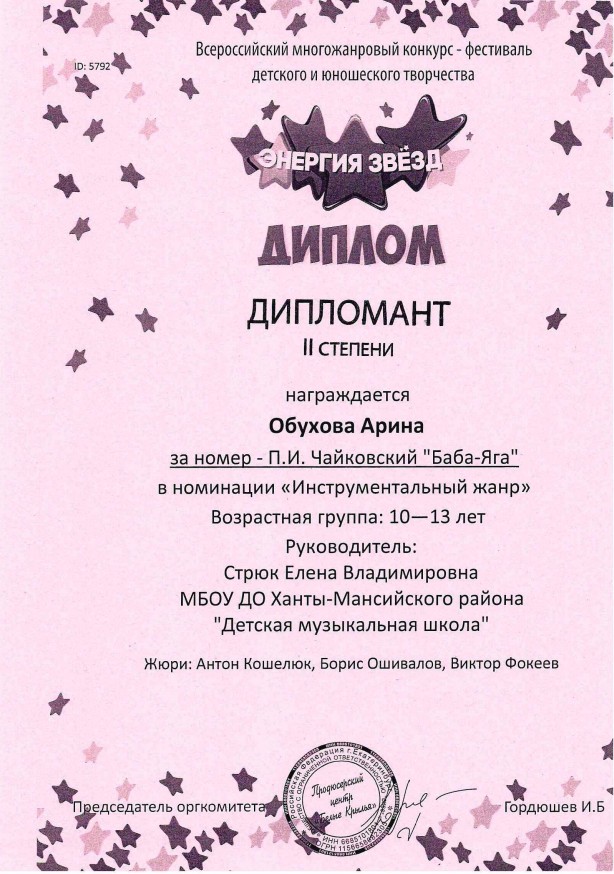 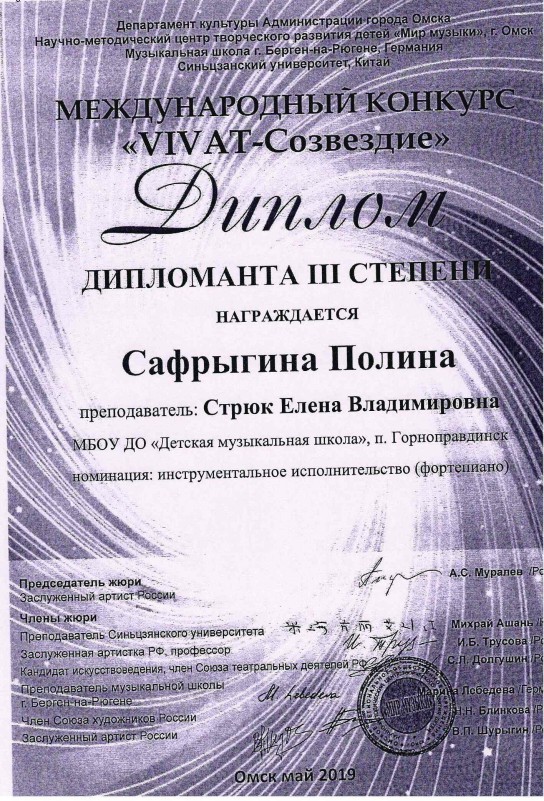 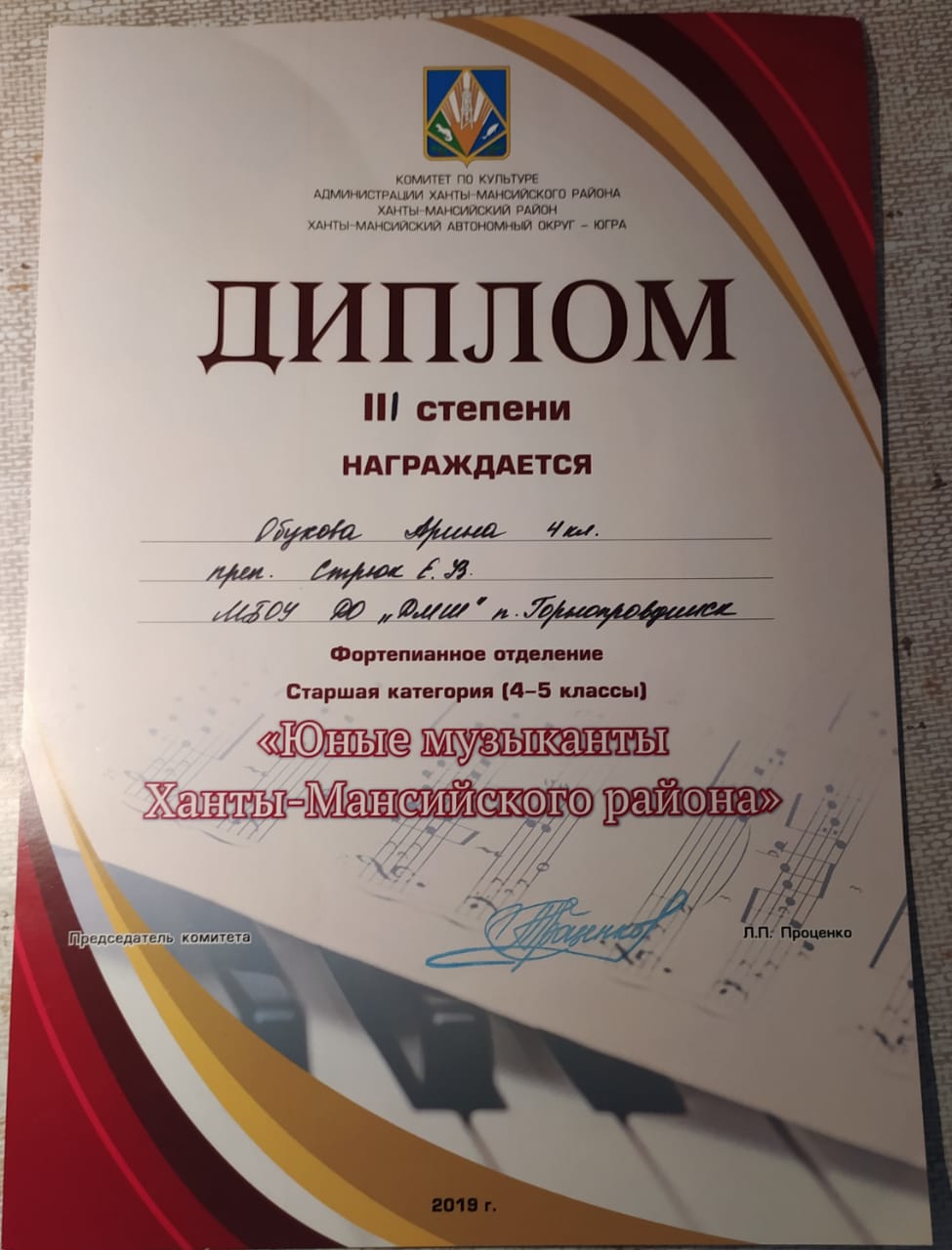 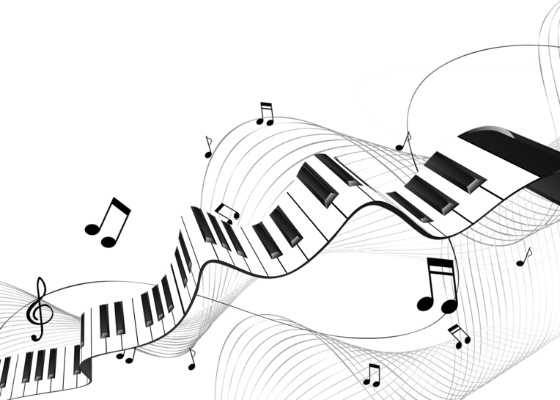